ZOOM基本功能介绍
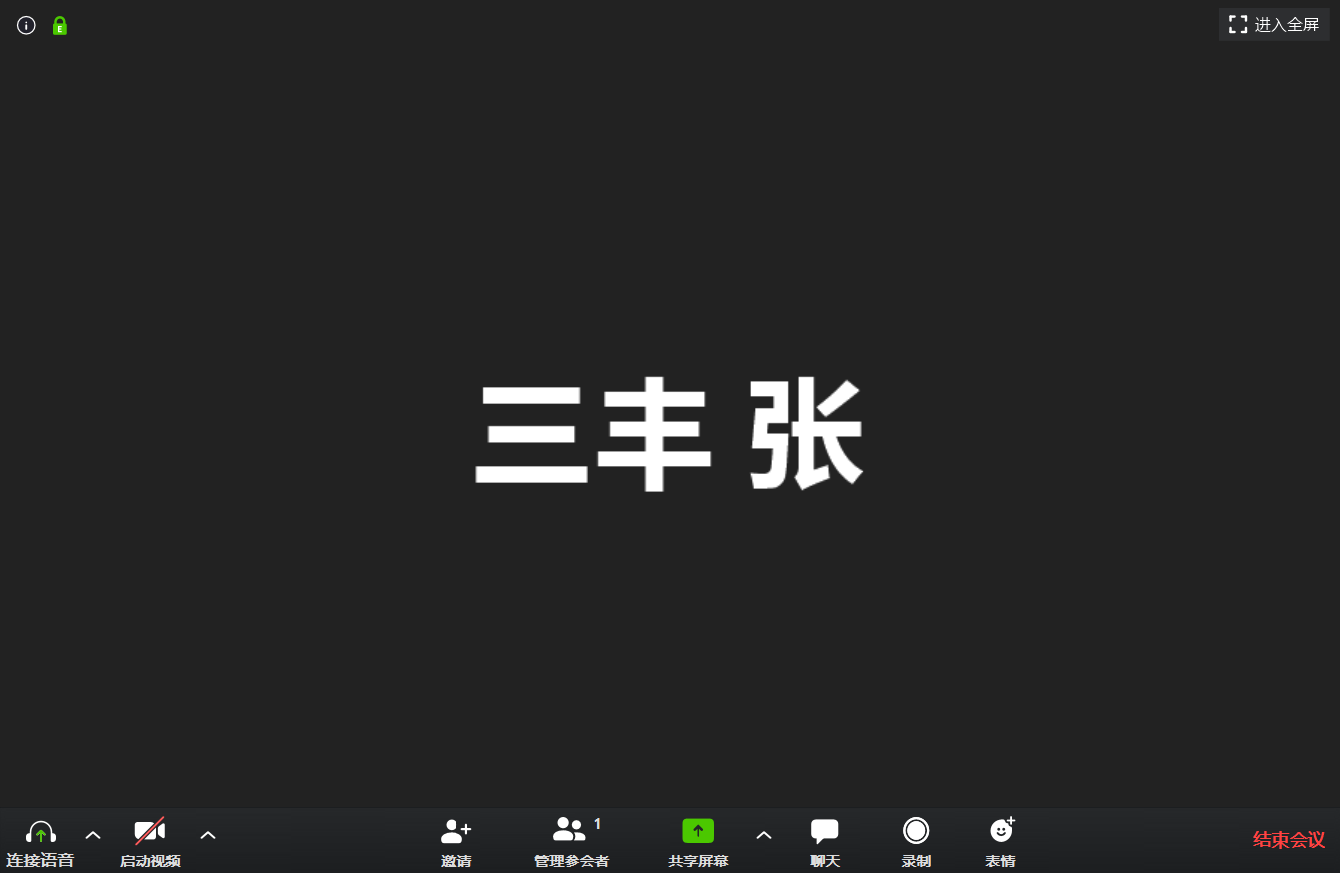 进入教室后的主界面
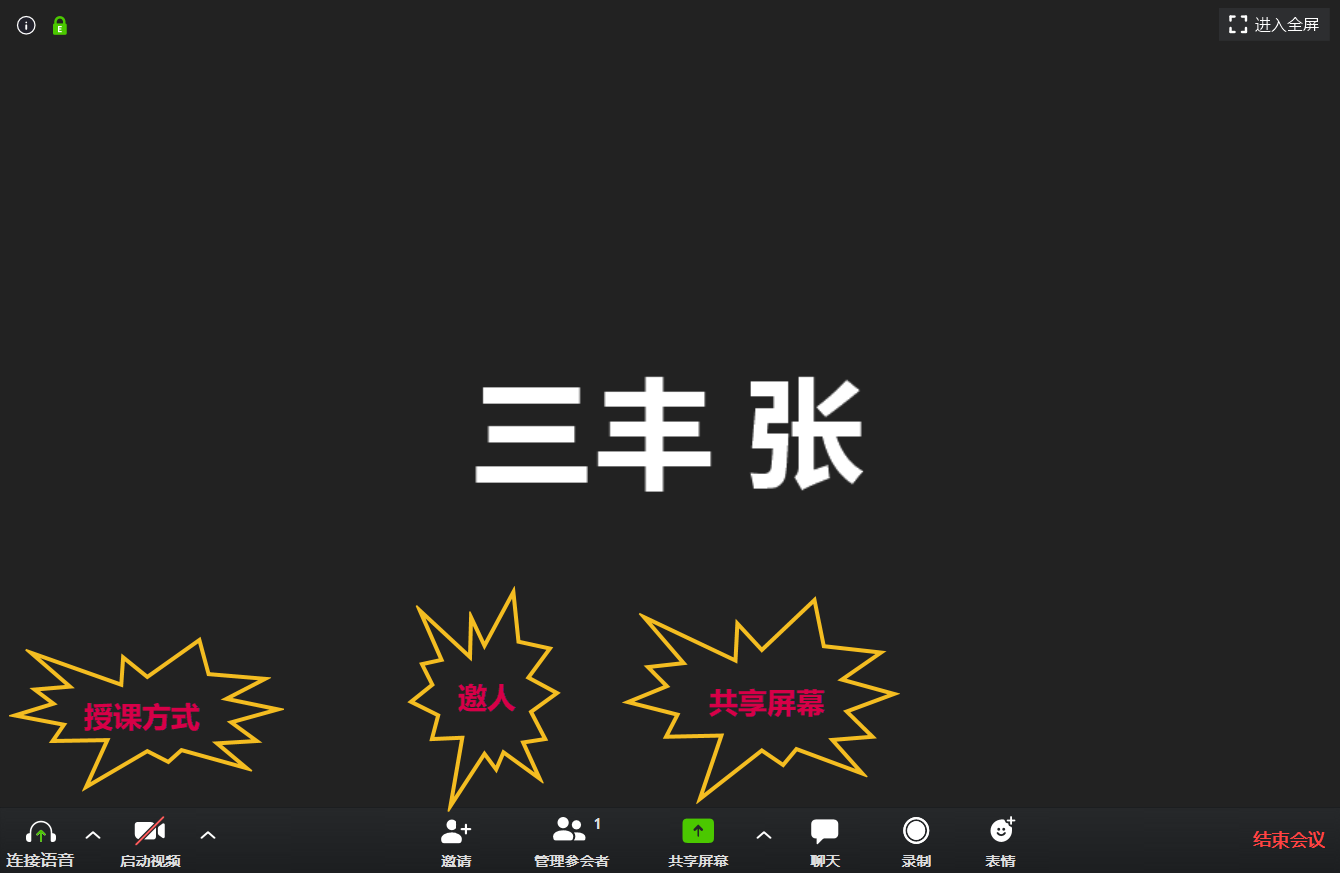 操作简单直观
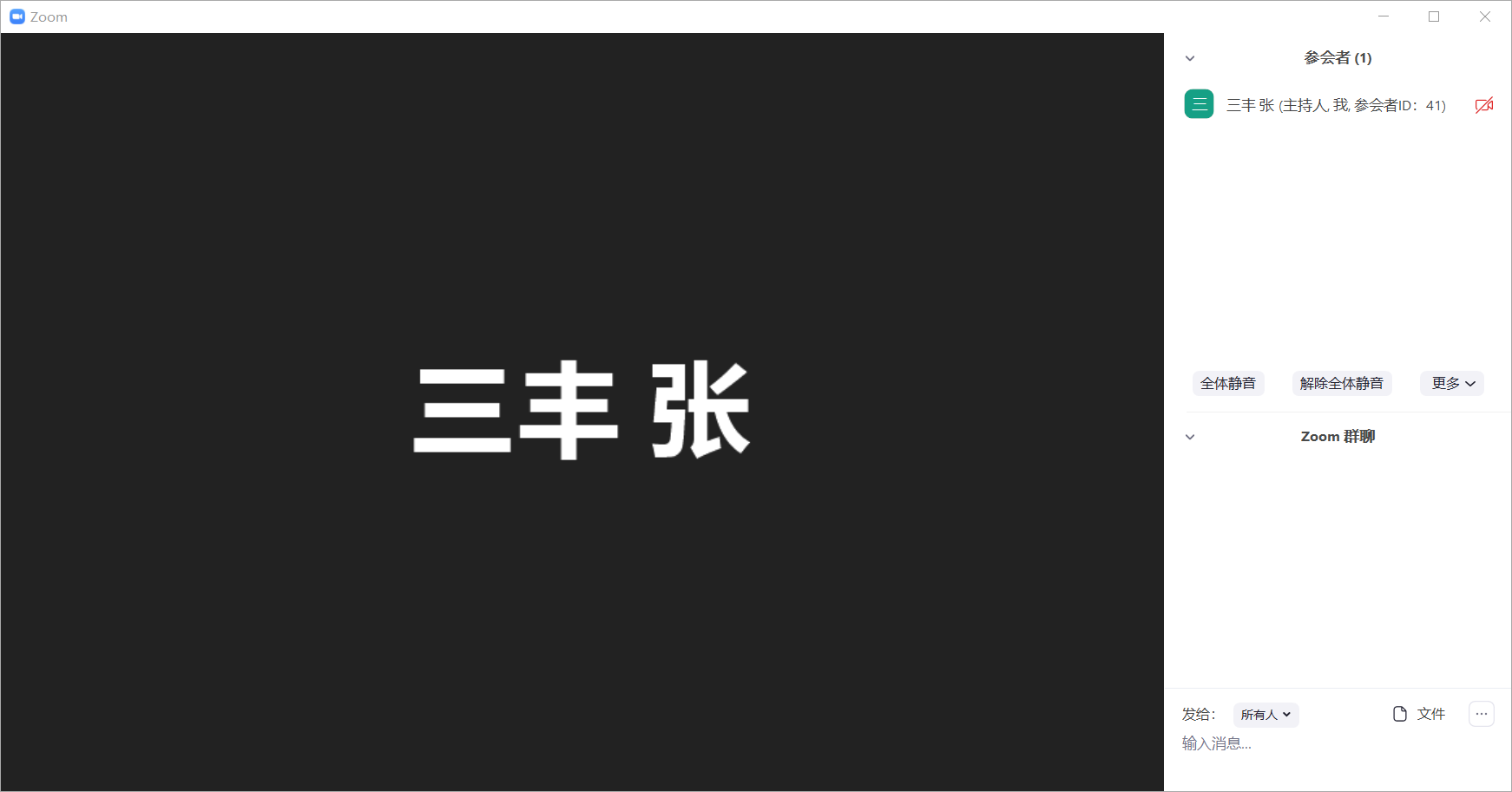 方便的管理和交流
人员列表
及管理区
沟通交流区
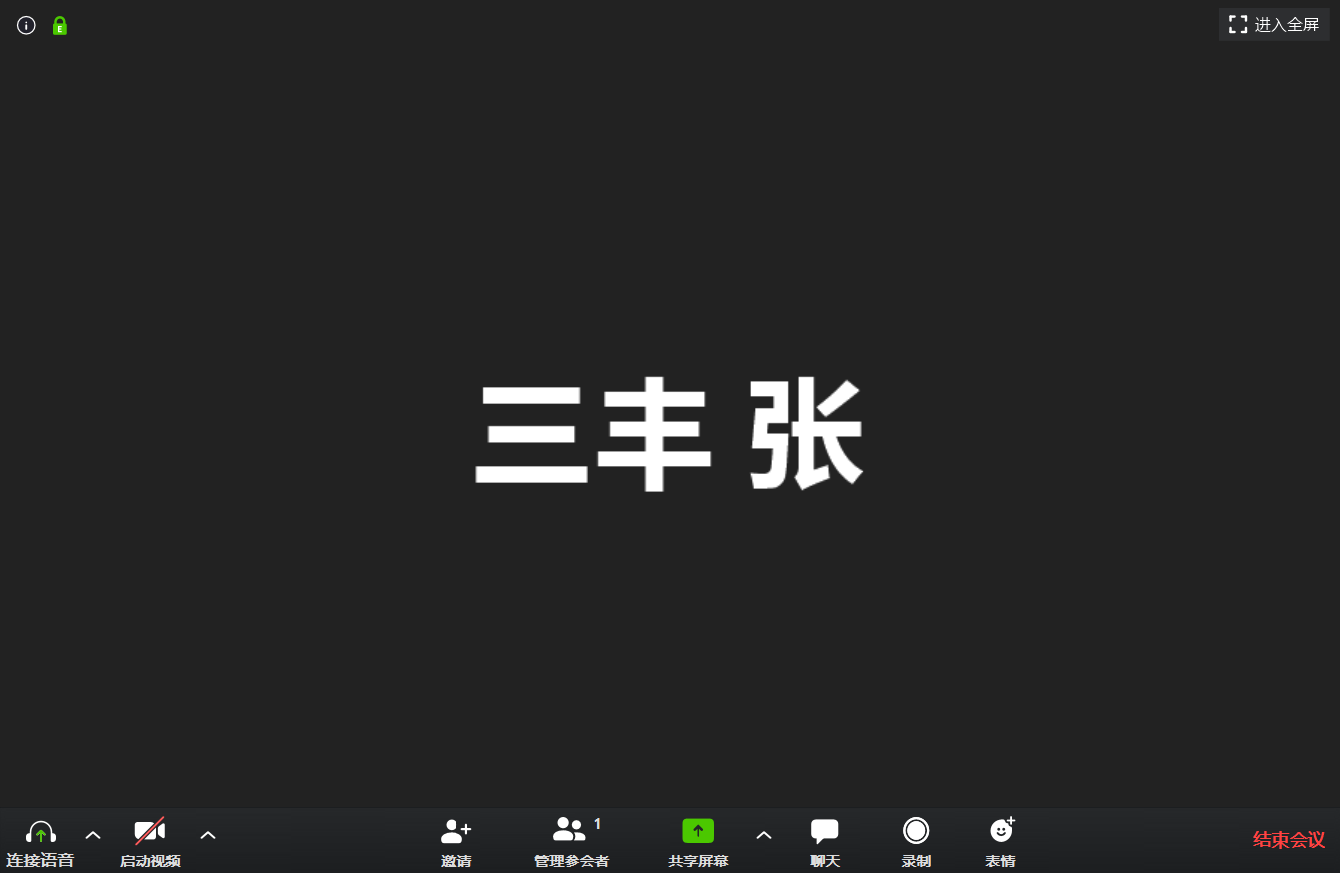 便捷的进入方式
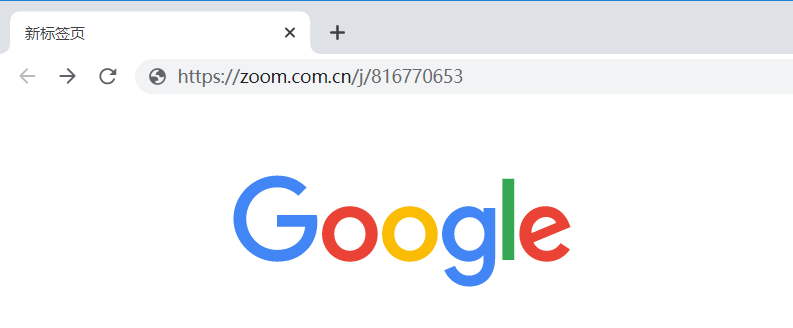 链接方式
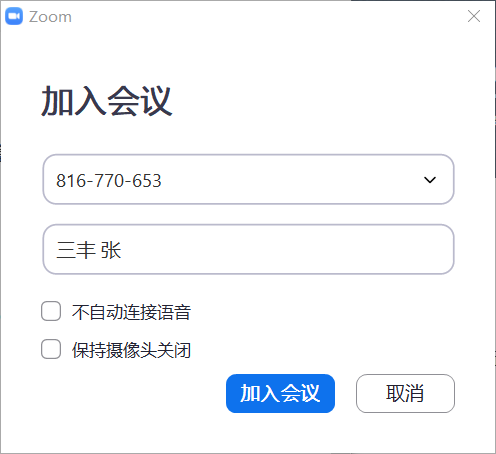 会议号方式
可提前排课
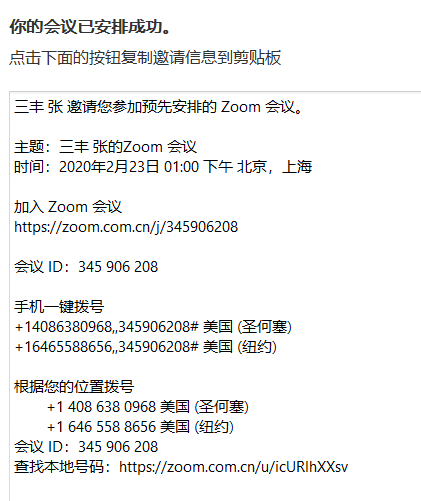 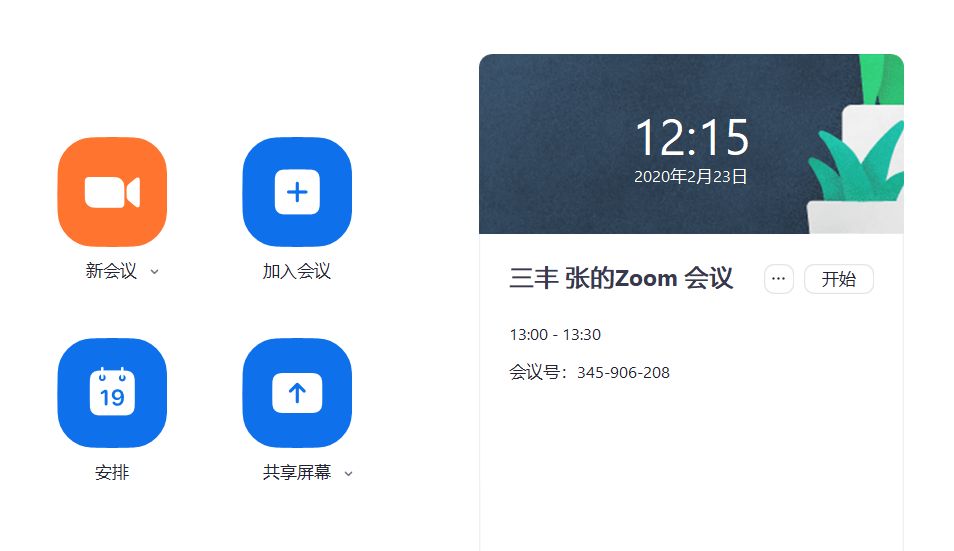 可多人合作上课
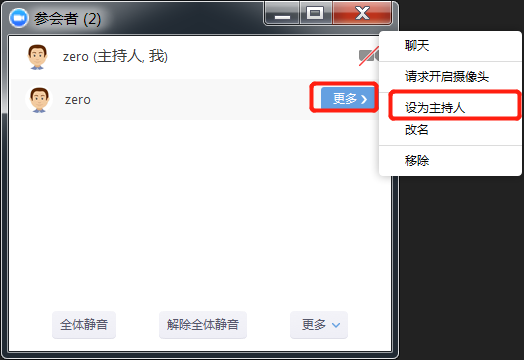 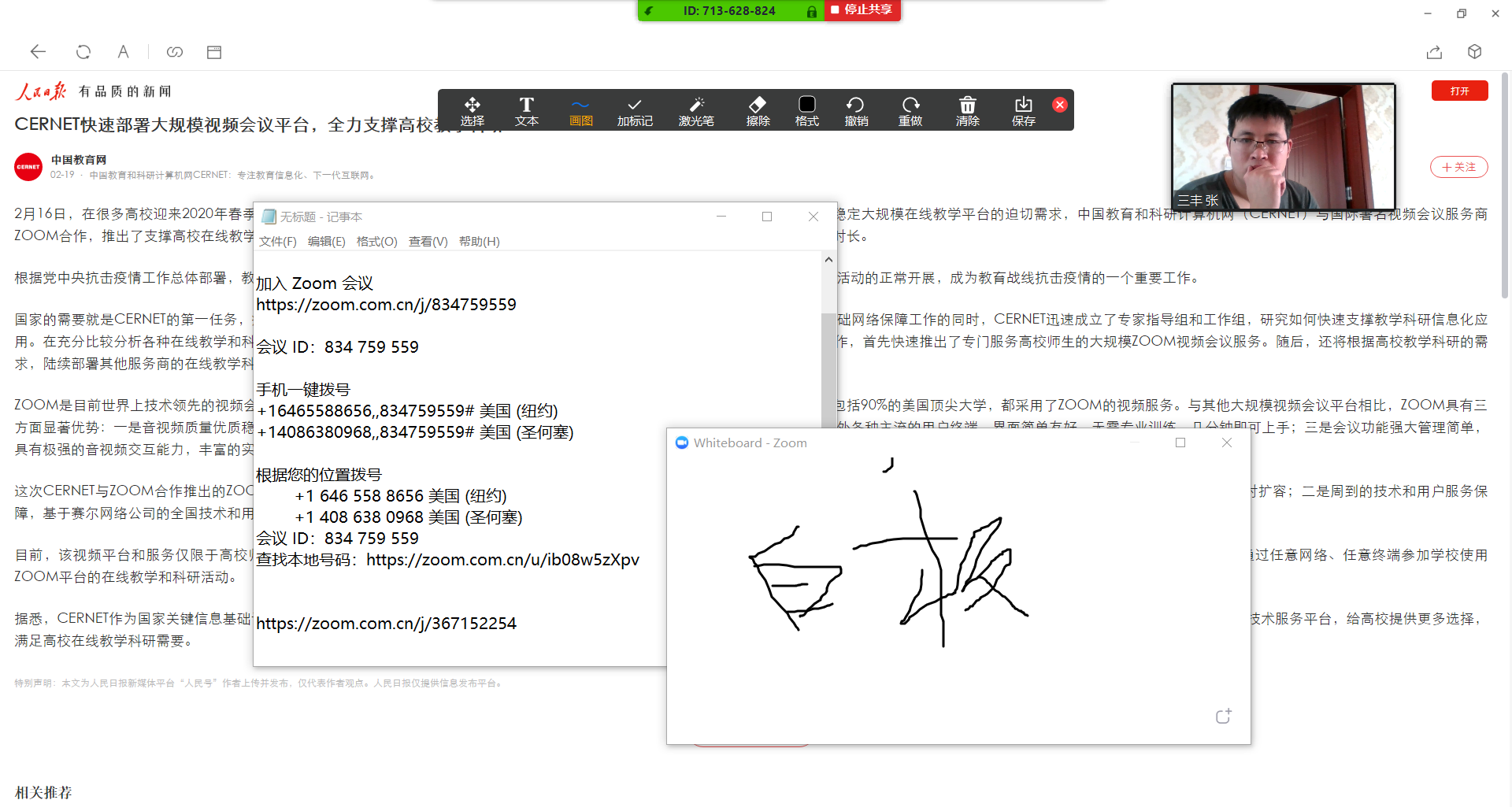 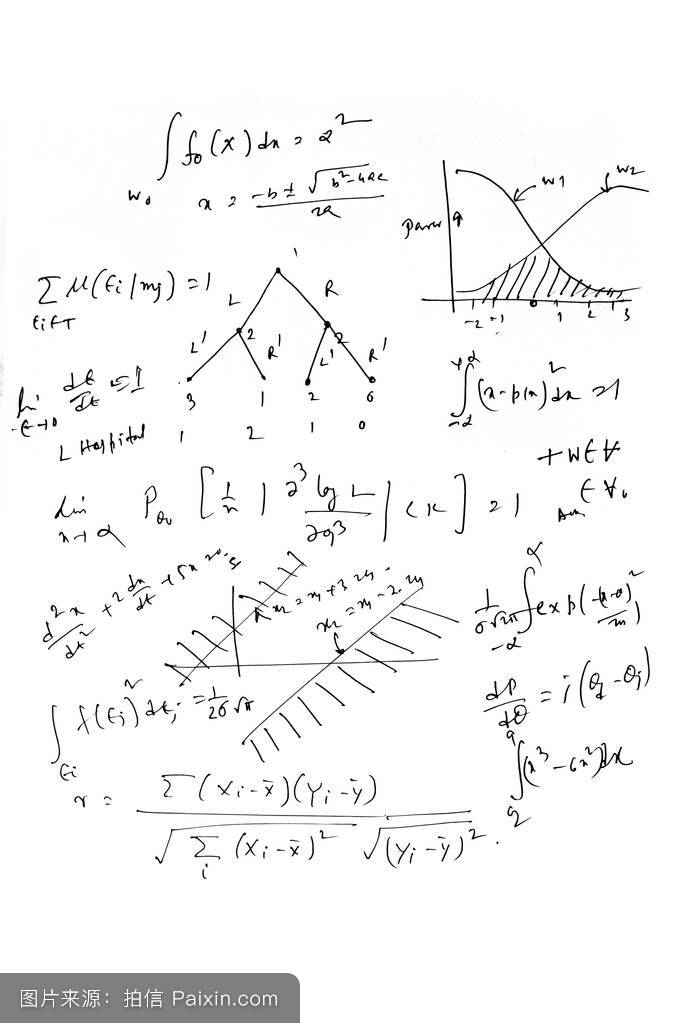 屏幕，程序窗口，白板可同时投屏
ZOOM安装流程
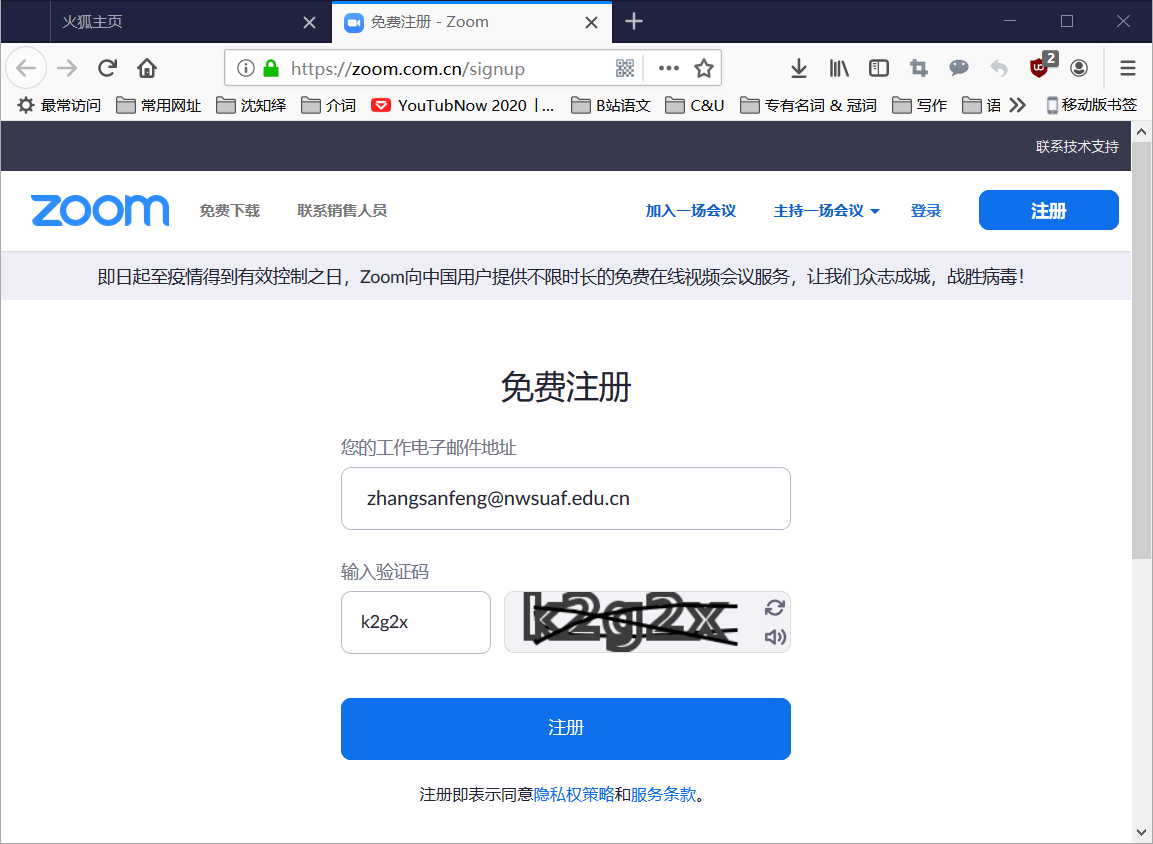 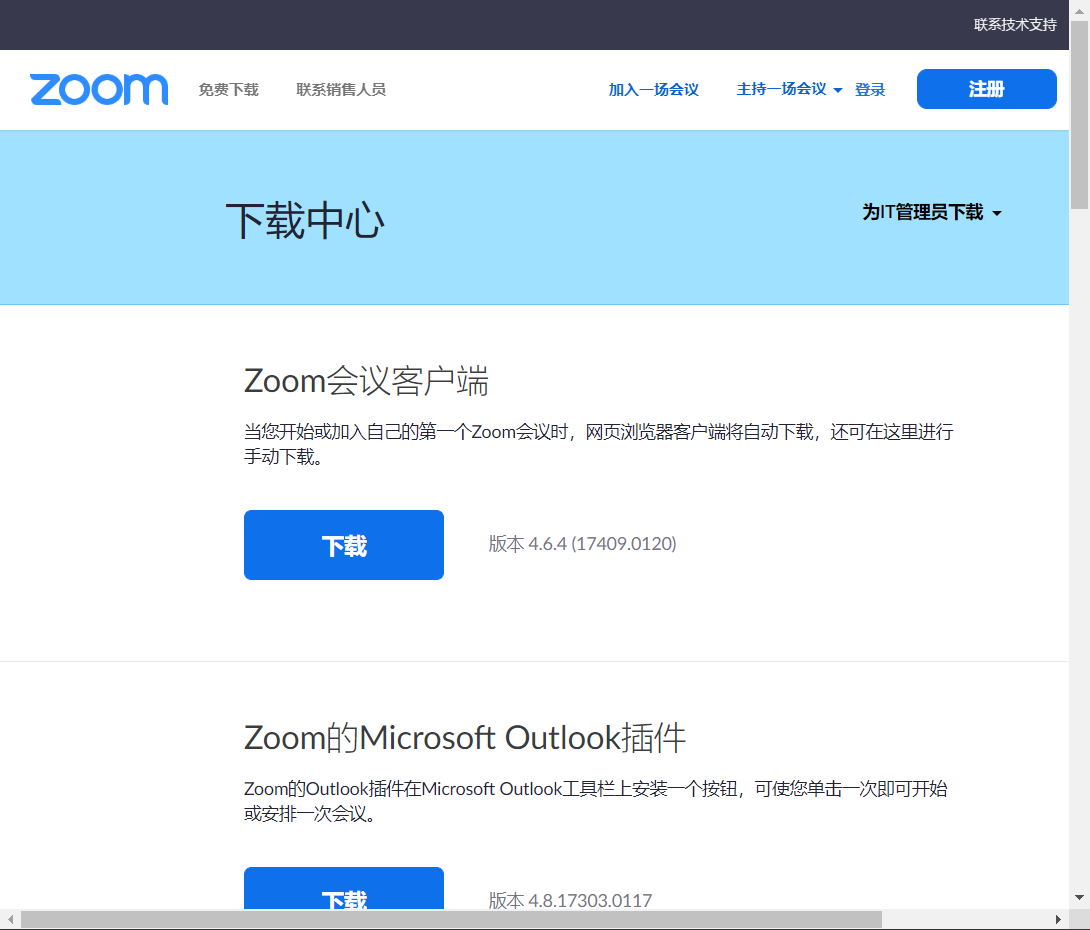 下载地址：https://zoom.com.cn/
下载完成后，安装程序
第一次登陆前，注册一个登陆账号，
邮箱为教育网用户，XXX@yyy.edu.cn
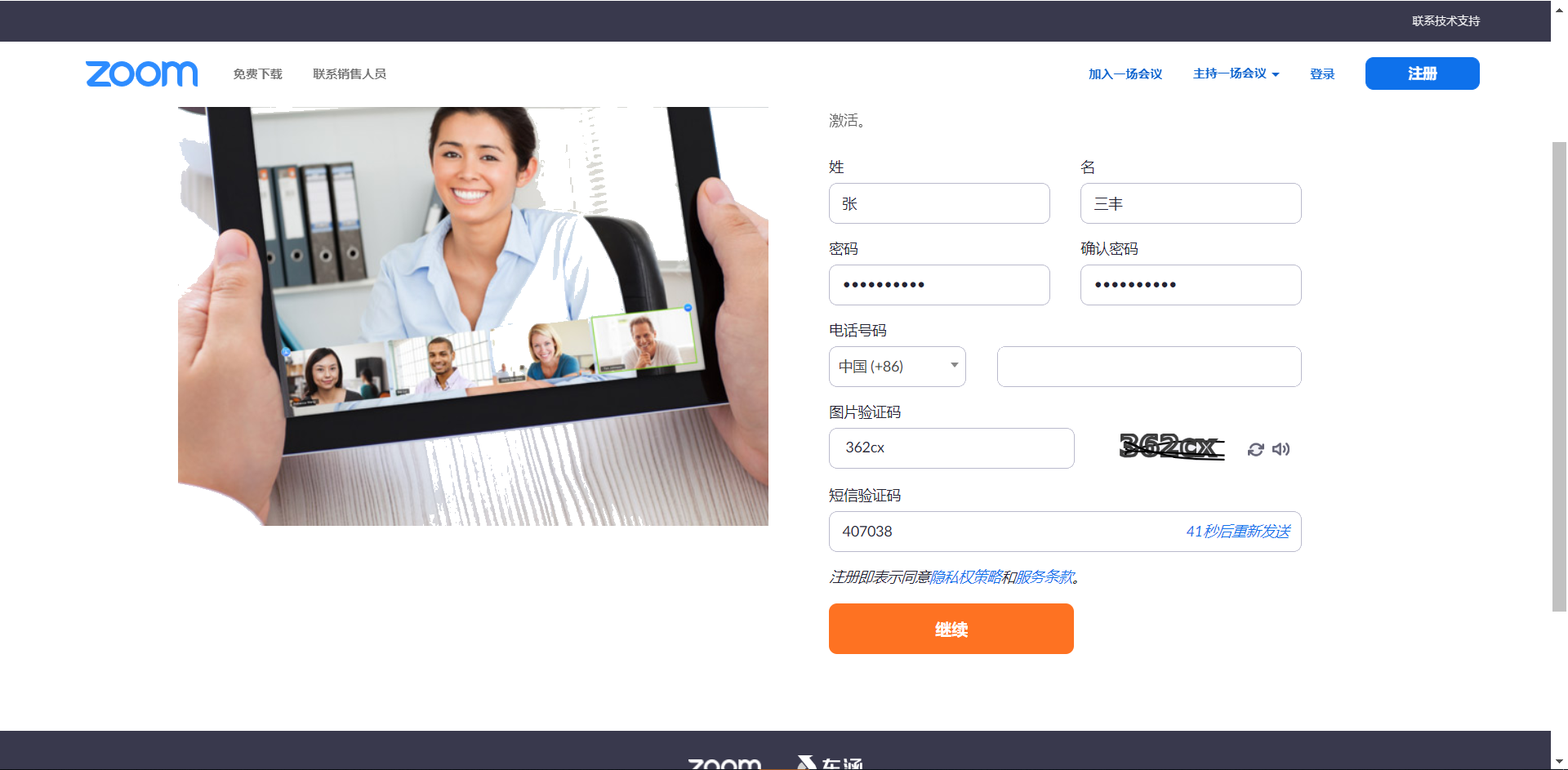 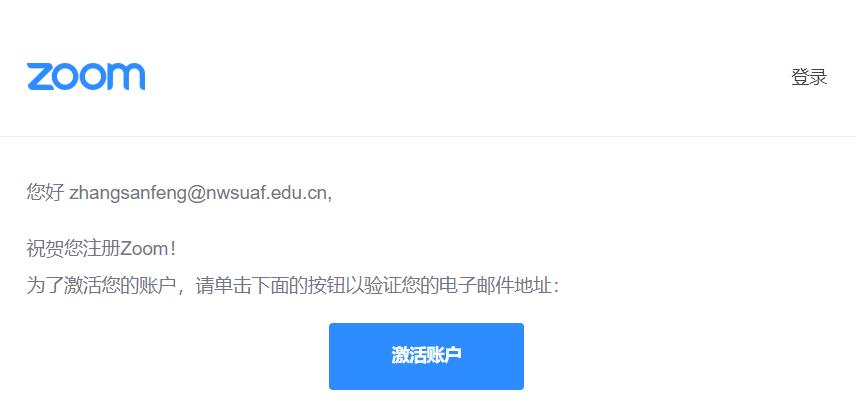 激活账号并完善个人信息
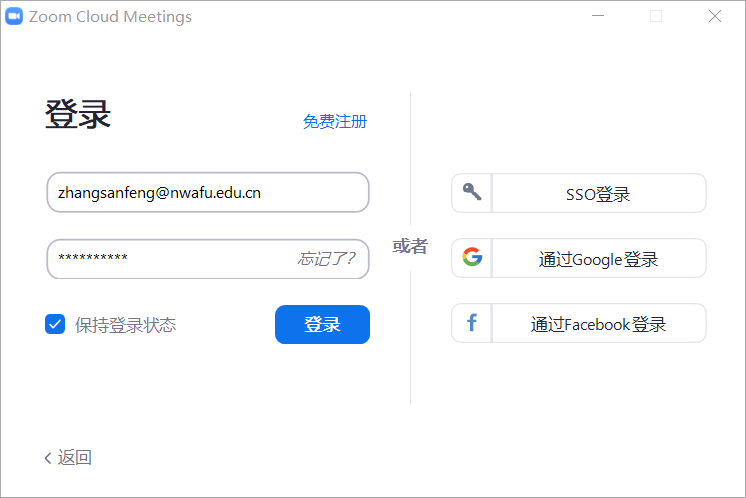 输入账号密码登录
课程使用
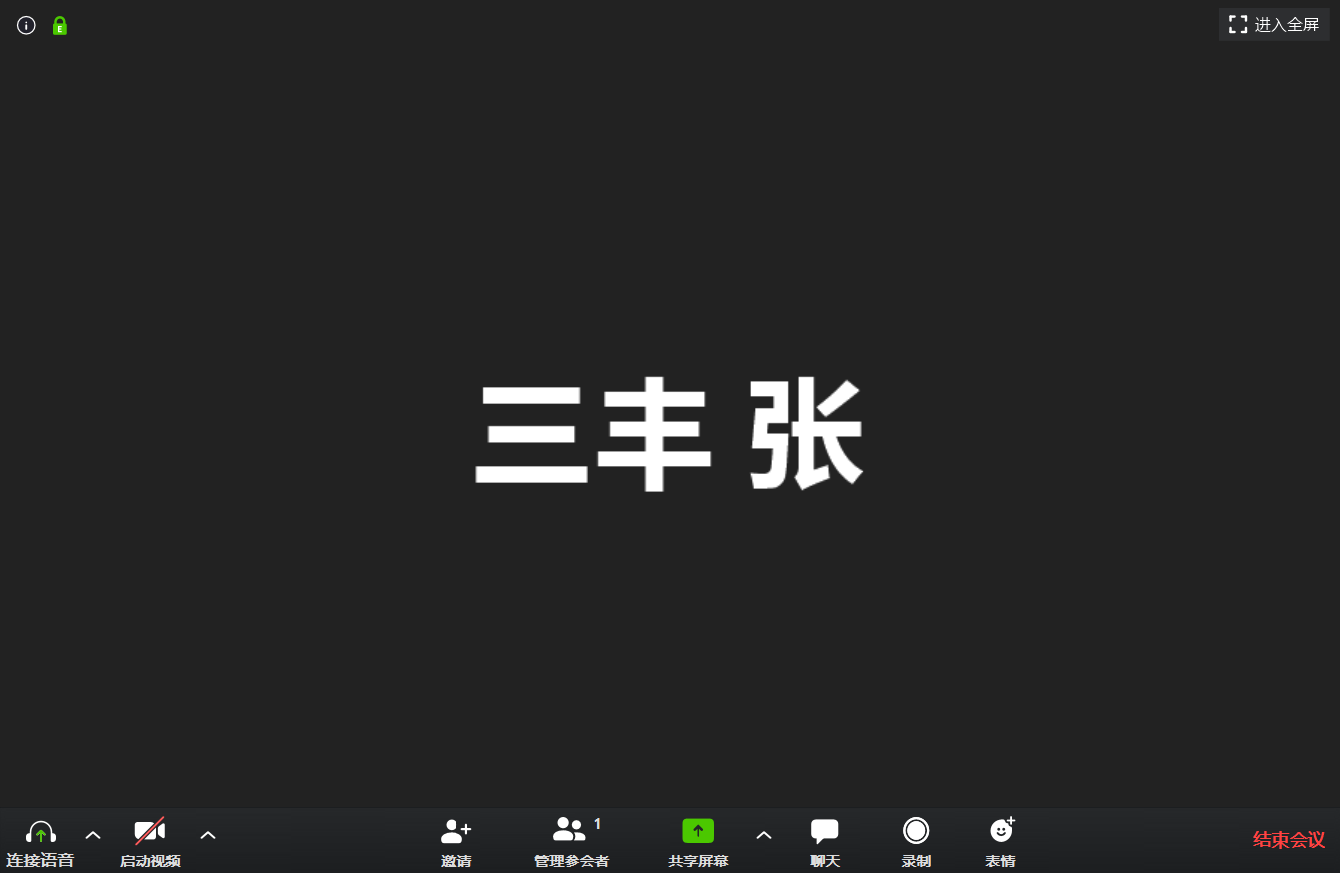 单击切换有无视频共享
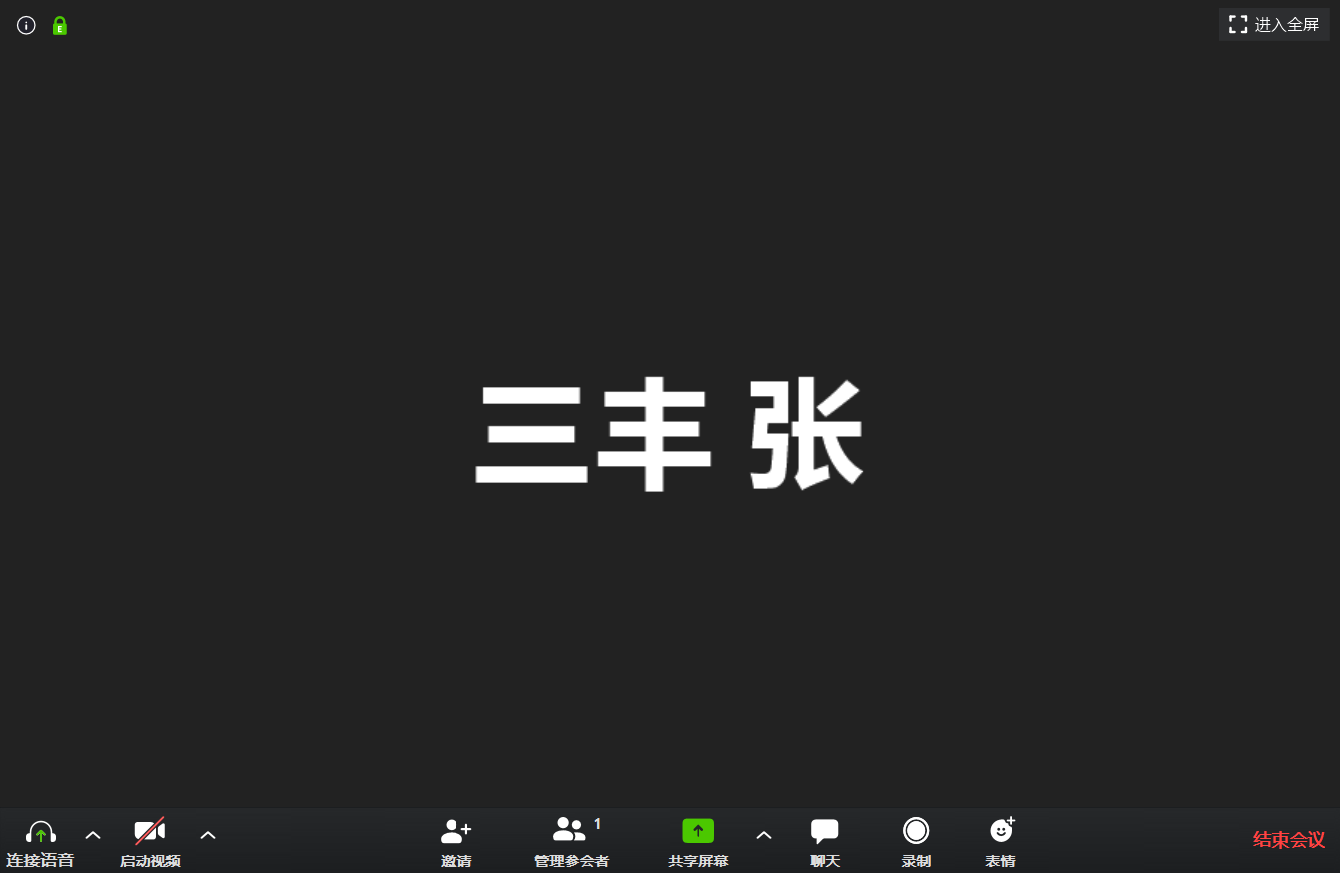 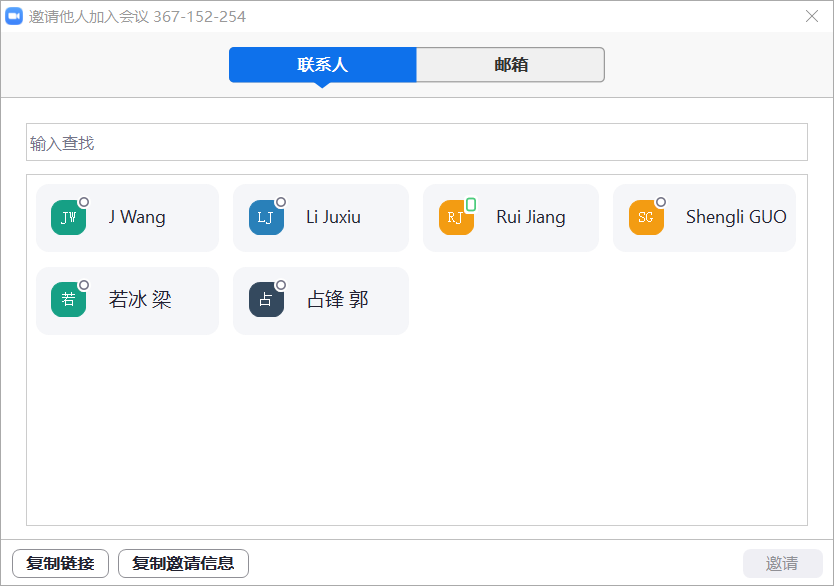 查找方式添加
分发链接让参与人自行添加
添加会议人
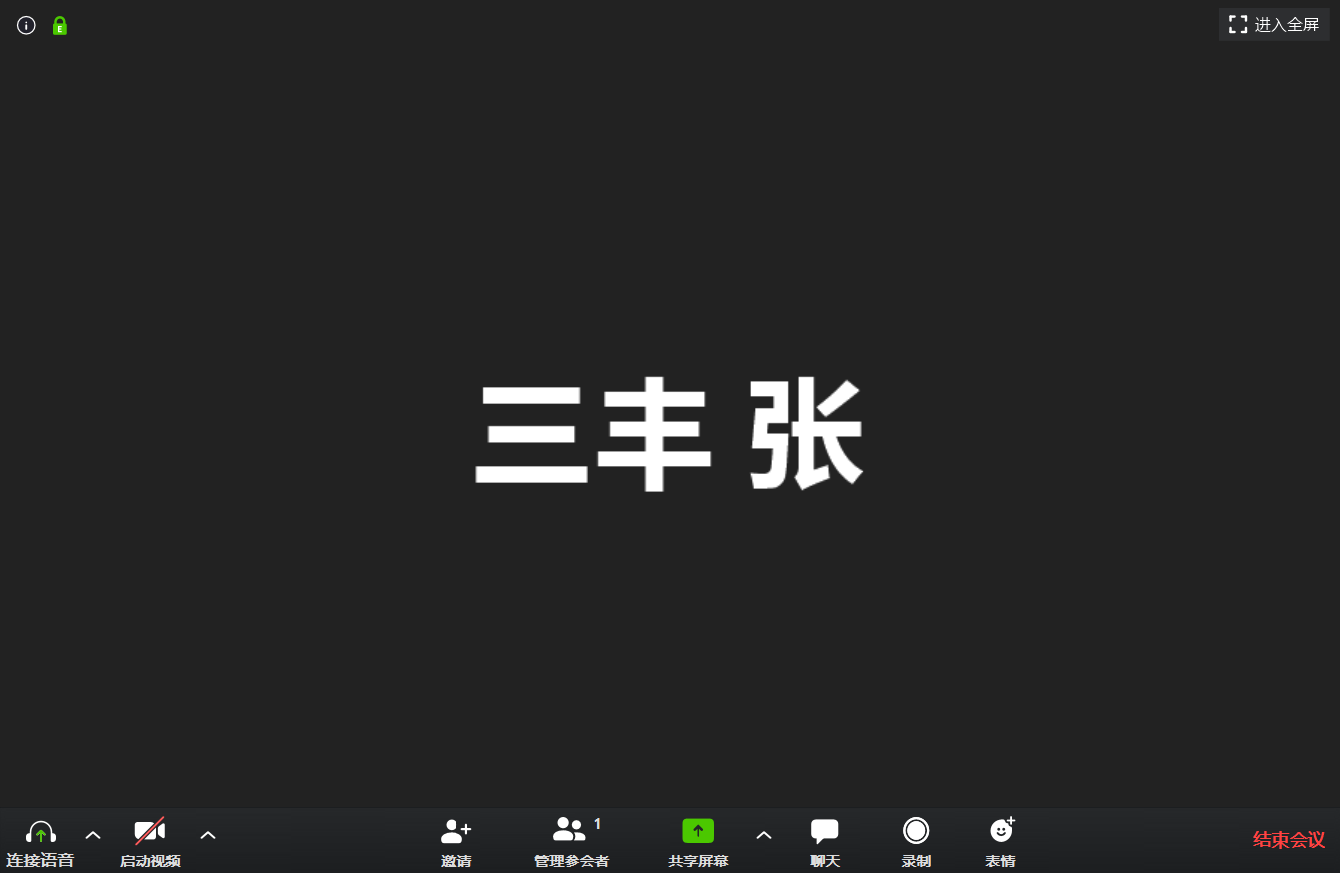 静音  +  提升为主持人
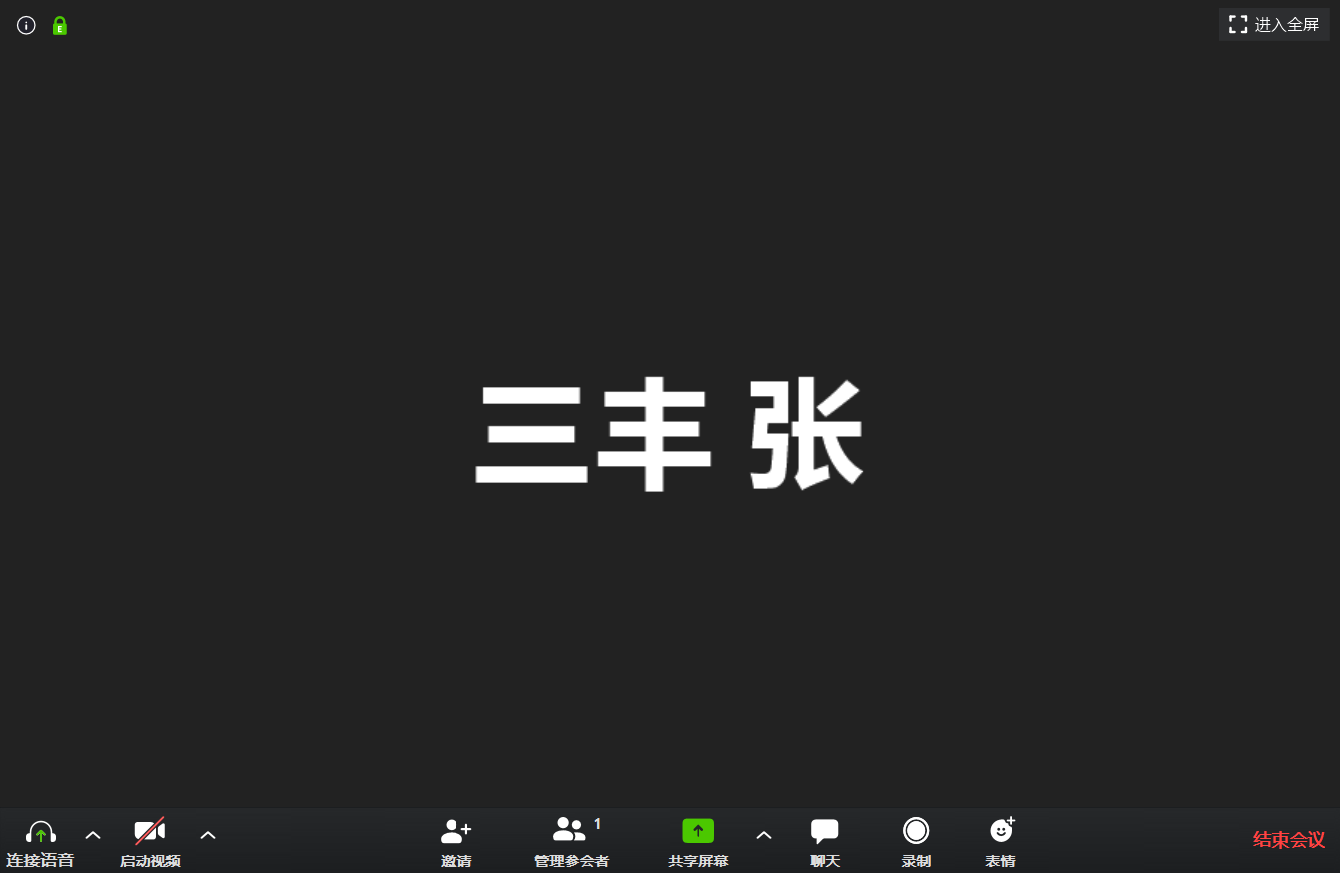 共享电脑桌面 程序 画板等
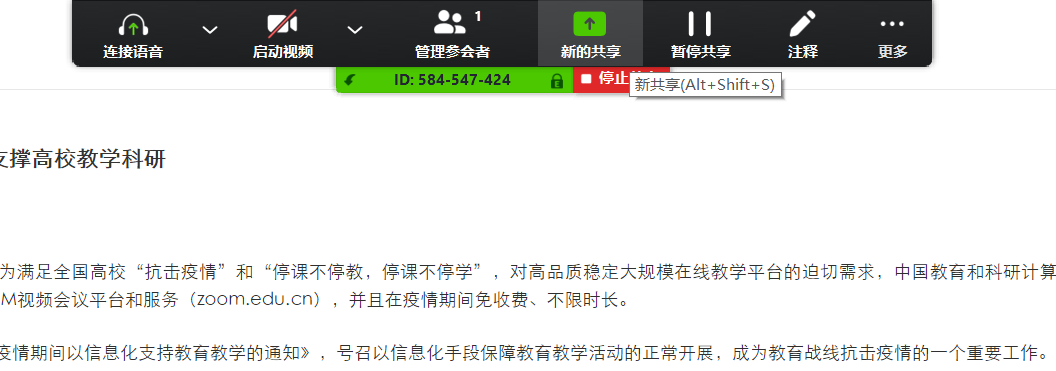 新的共享 可以让多个本地区域共享到屏幕上
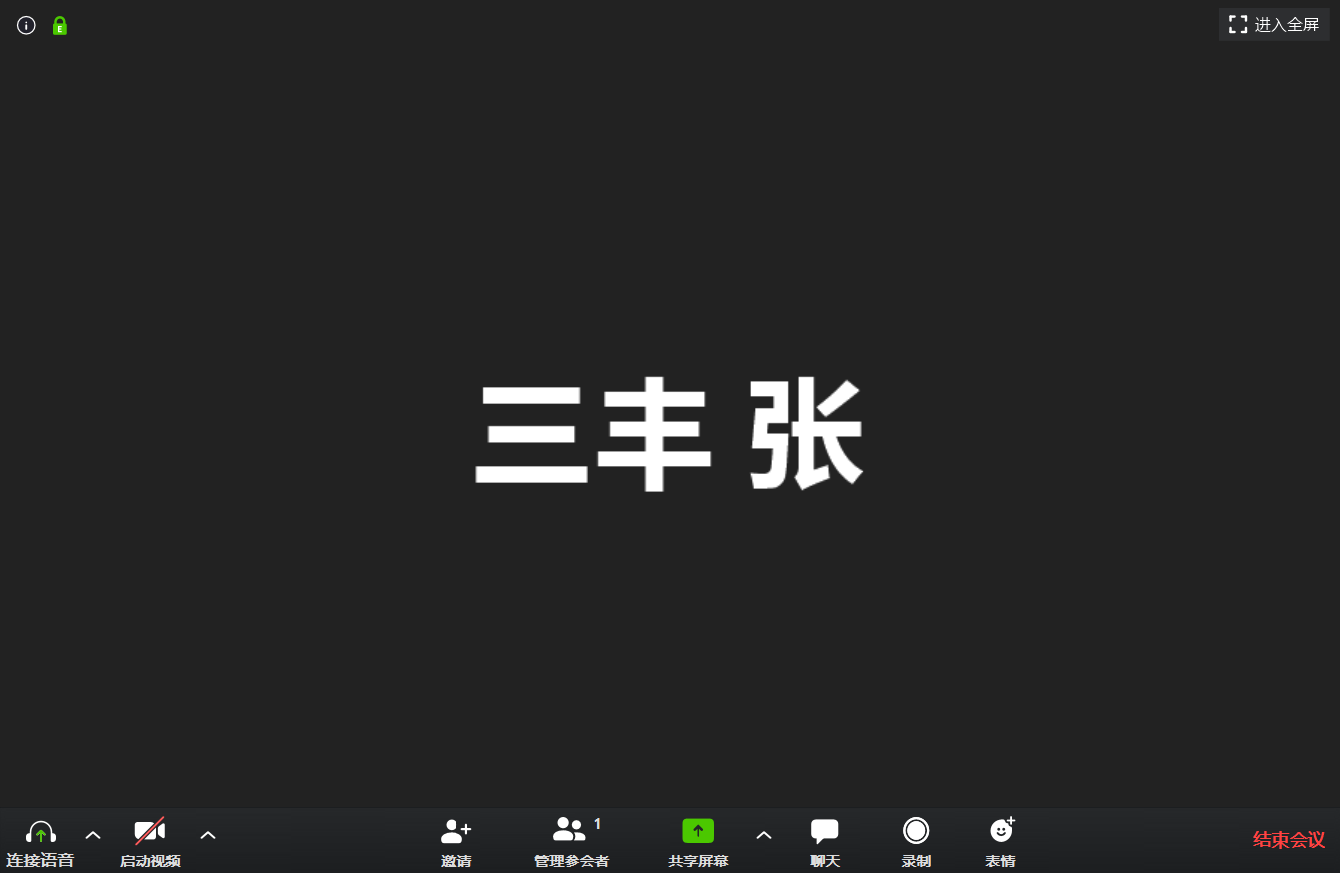 录制会议视频